Муниципальное дошкольное образовательное  учреждениедетский сад компенсирующего вида  №438                    Чкаловского района                                                                                  г. ЕкатеринбургМанная страна
Воспитатель 1КК
Балакина Нина Федоровна
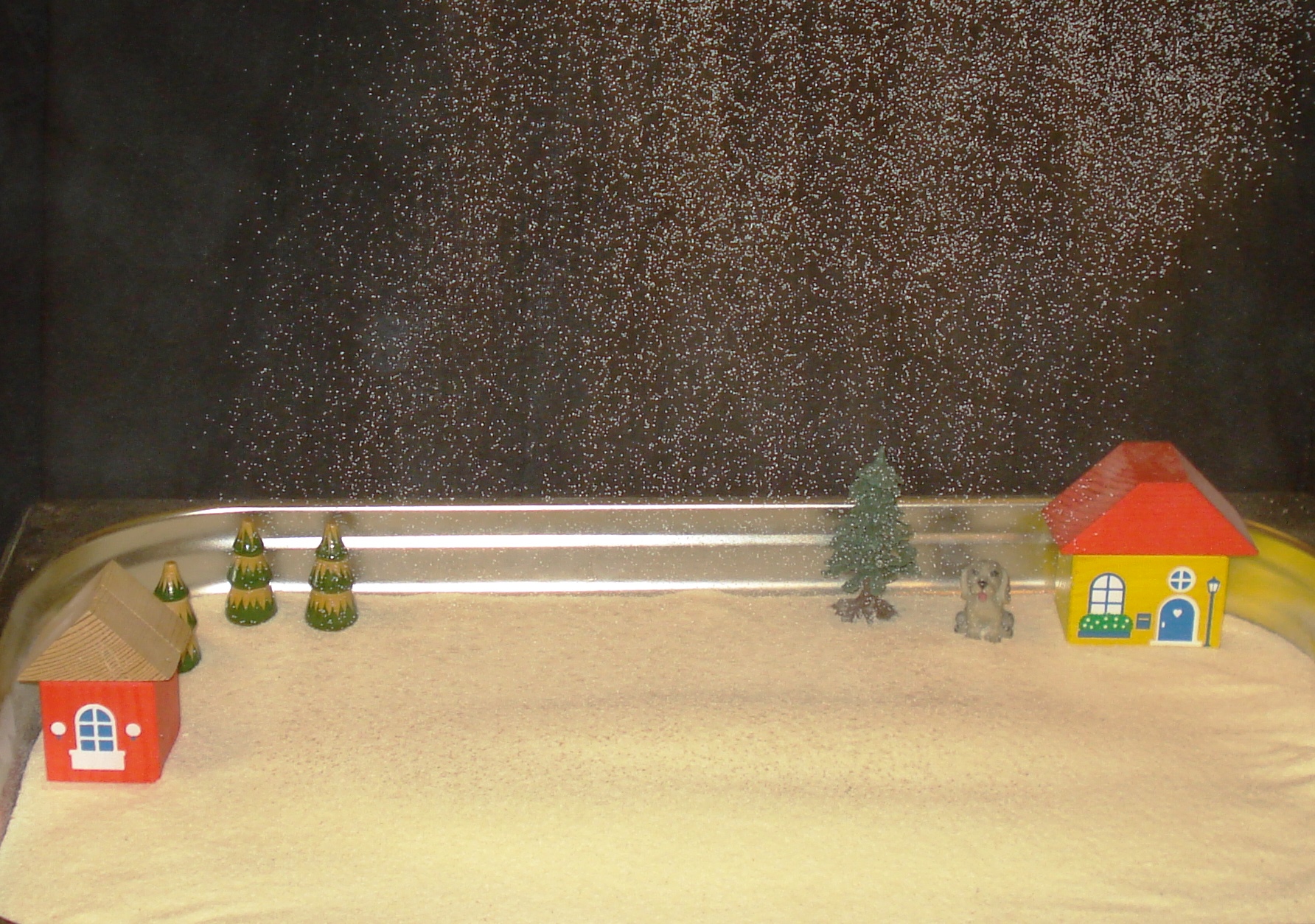 Берем в щепотку крупу и рассыпаем ее, как снежок.
Пальцы одной из рук превратились в ножки и шагают по крупе в разных направлениях.
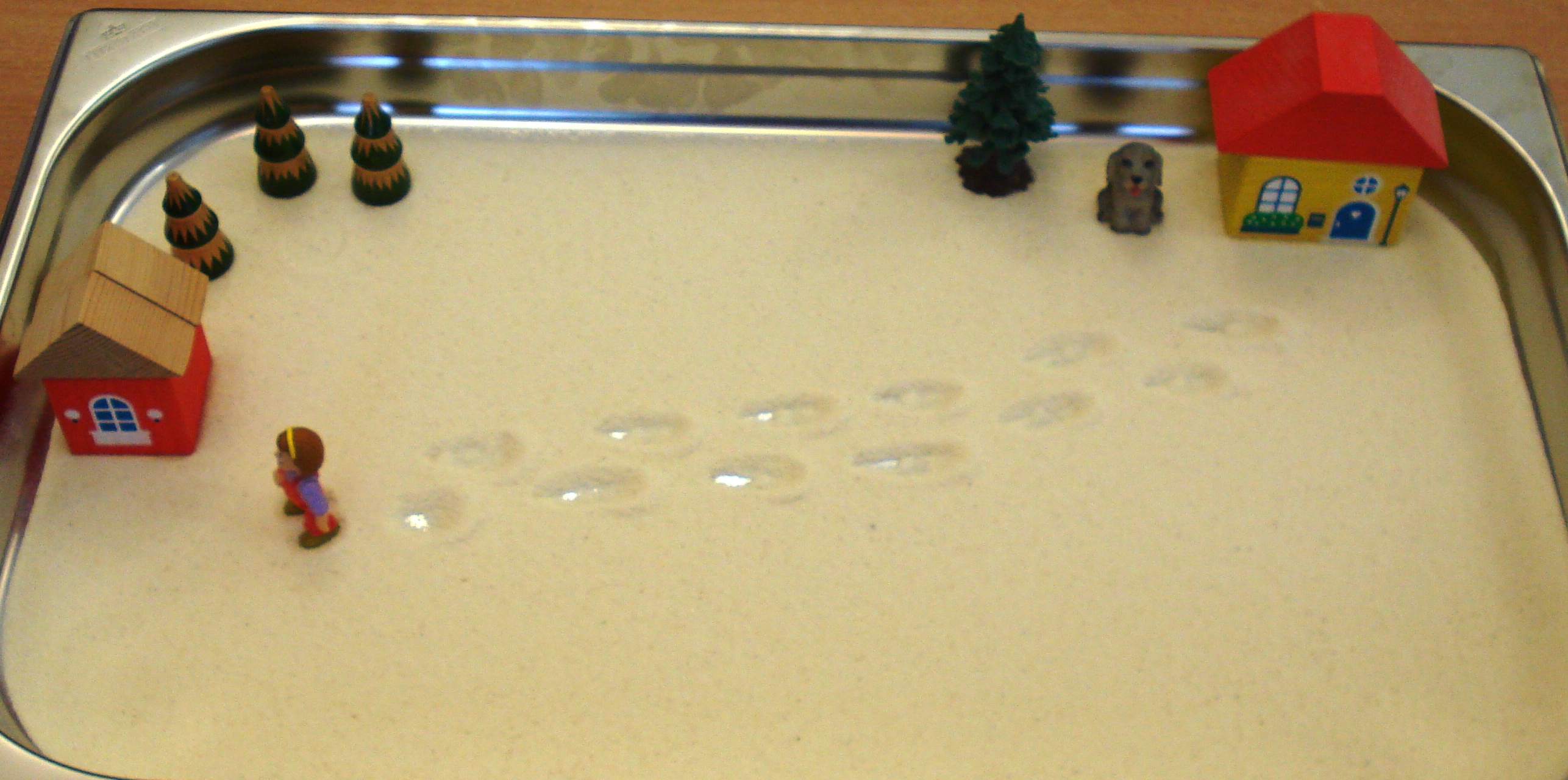 Сложить три пальца на каждой руке в щепотку, продавливать ими поочередно  «кошкины» следы.
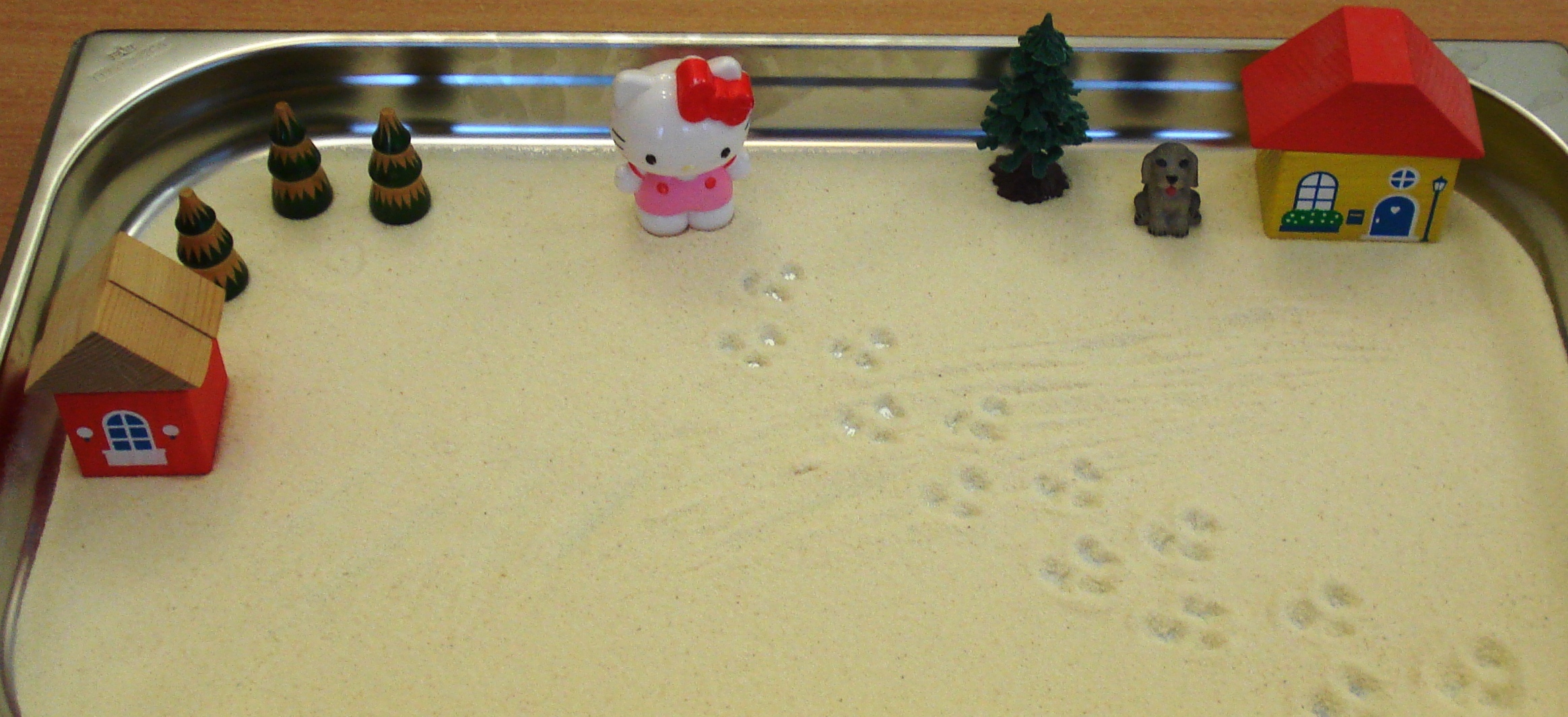 Четыре пальчика сжать в кулачек, а свободным мизинчиком чиркать по крупе, изображая следы вороны
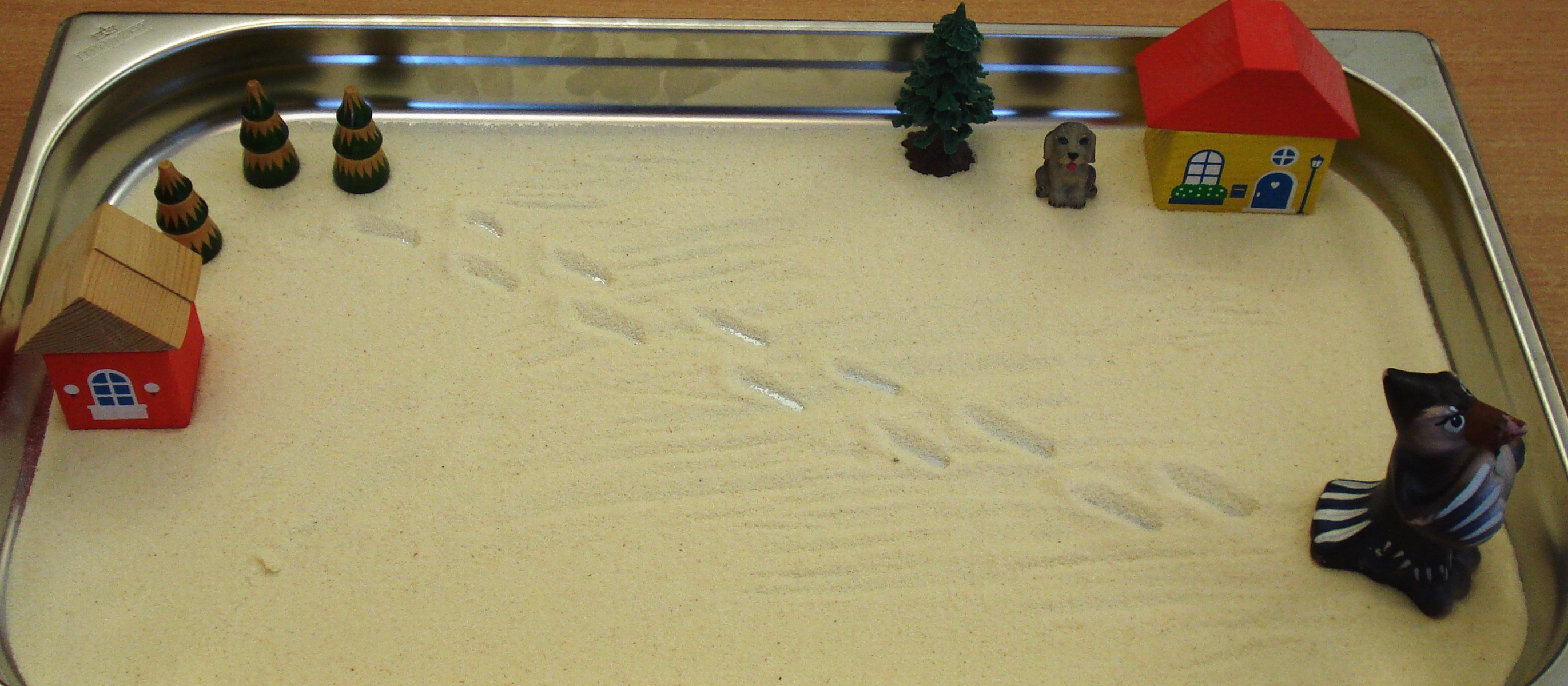 Указательный и средний сложить вместе и делать ими следы дяди Васи, рядом только средним – тети Таси.
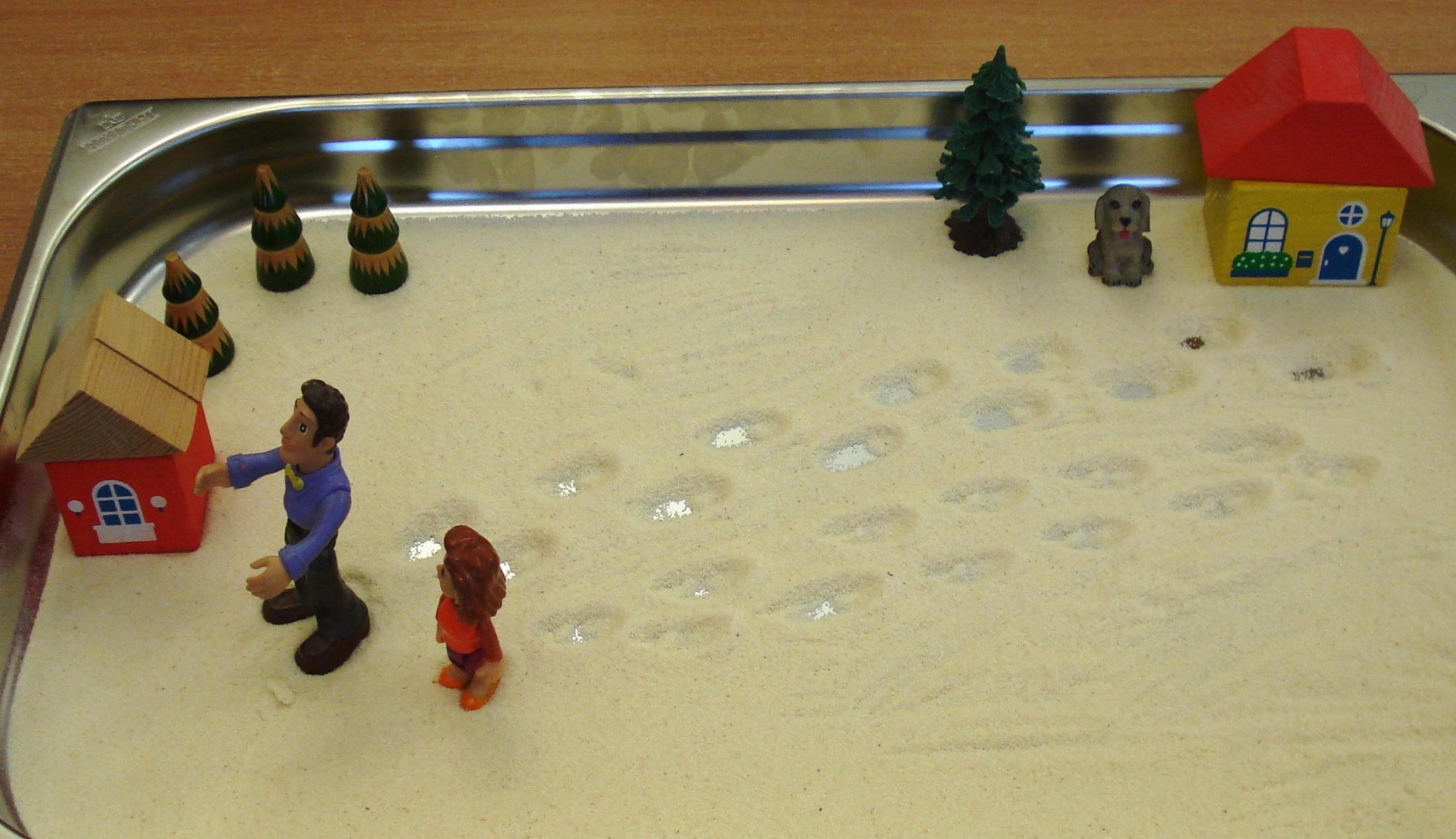 Прочертить по всей поверхности сплошные полоски большими пальцами
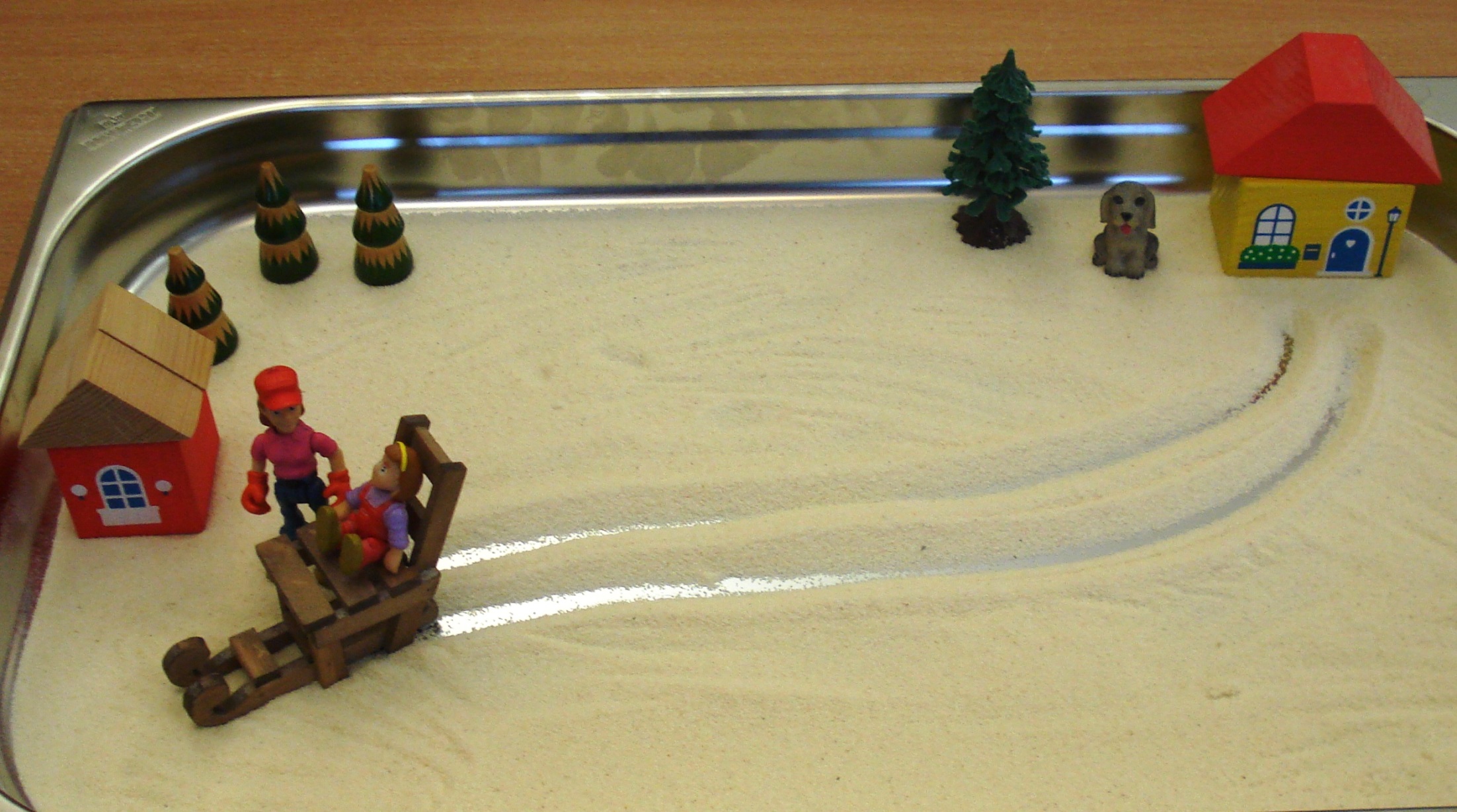 Следы шин рисуют средний и безымянный пальцы сложенные вместе.
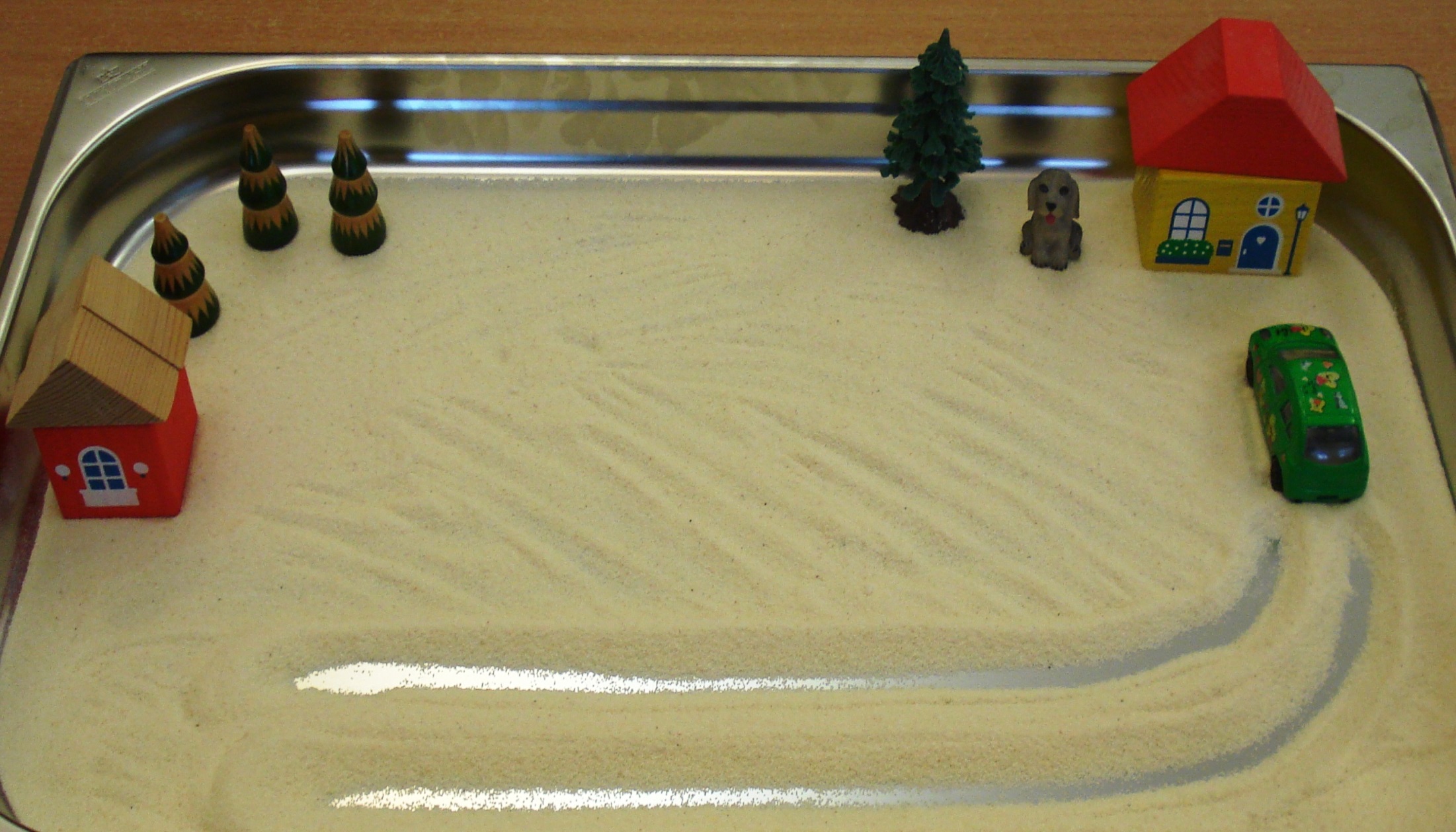 Люблю по снегу я гулять, кто след оставил – узнавать.
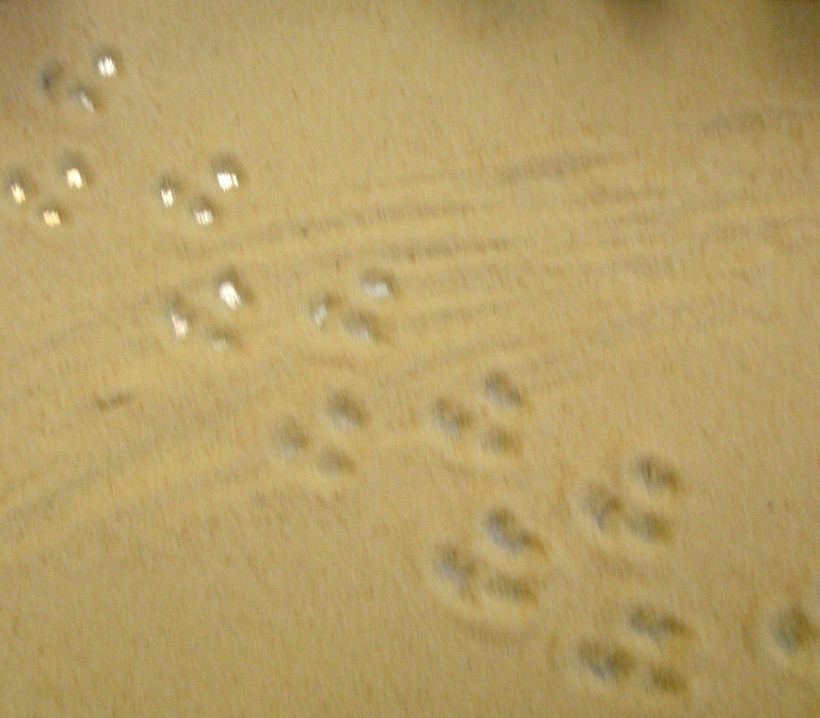 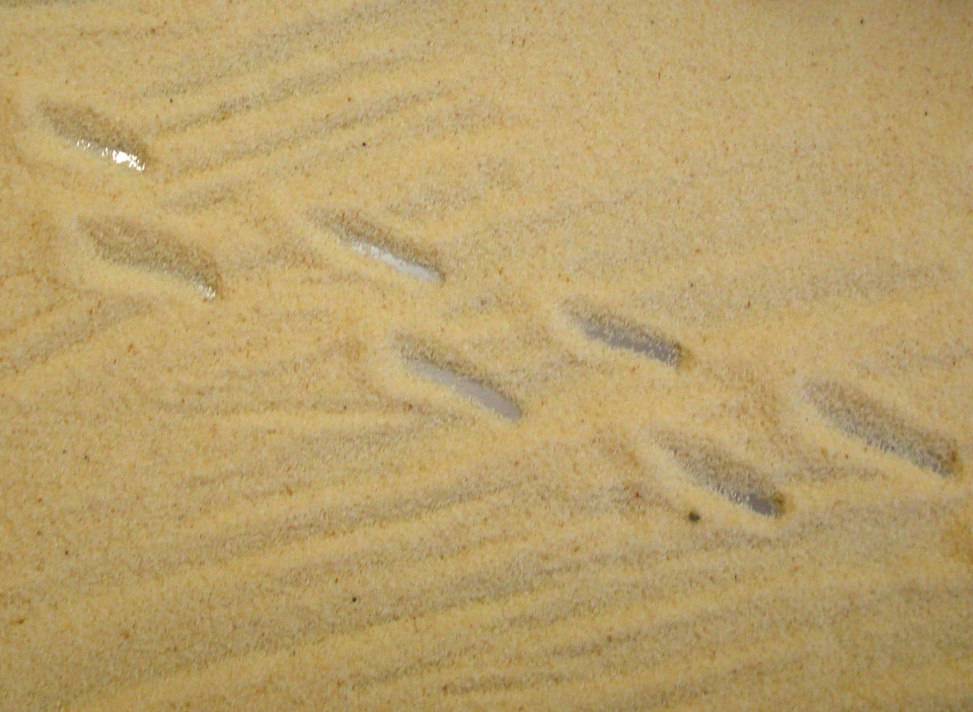 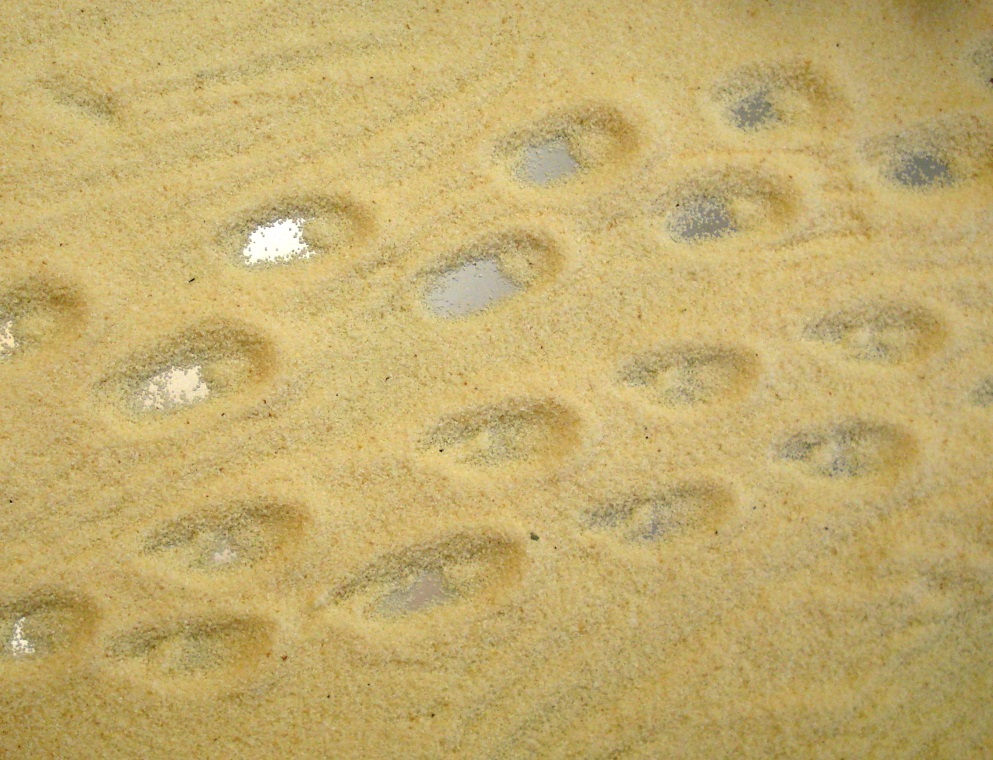 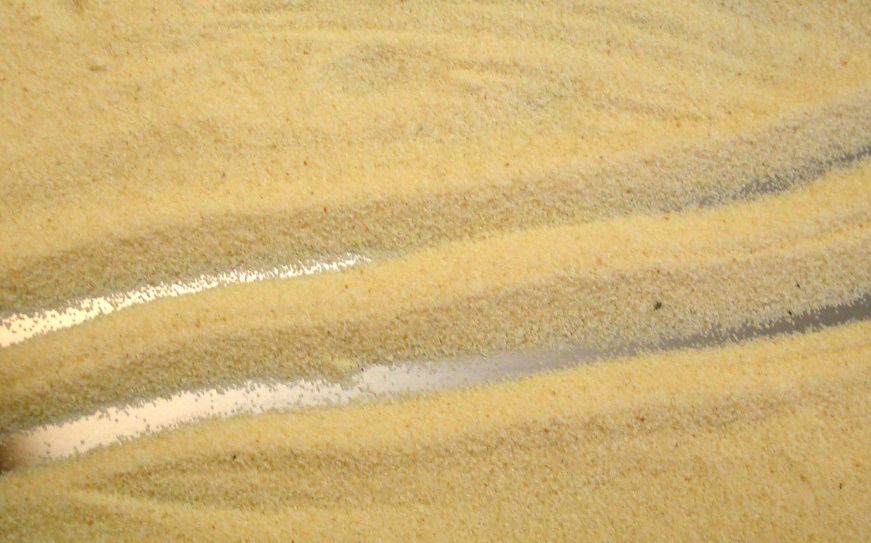 Спасибо за внимание!
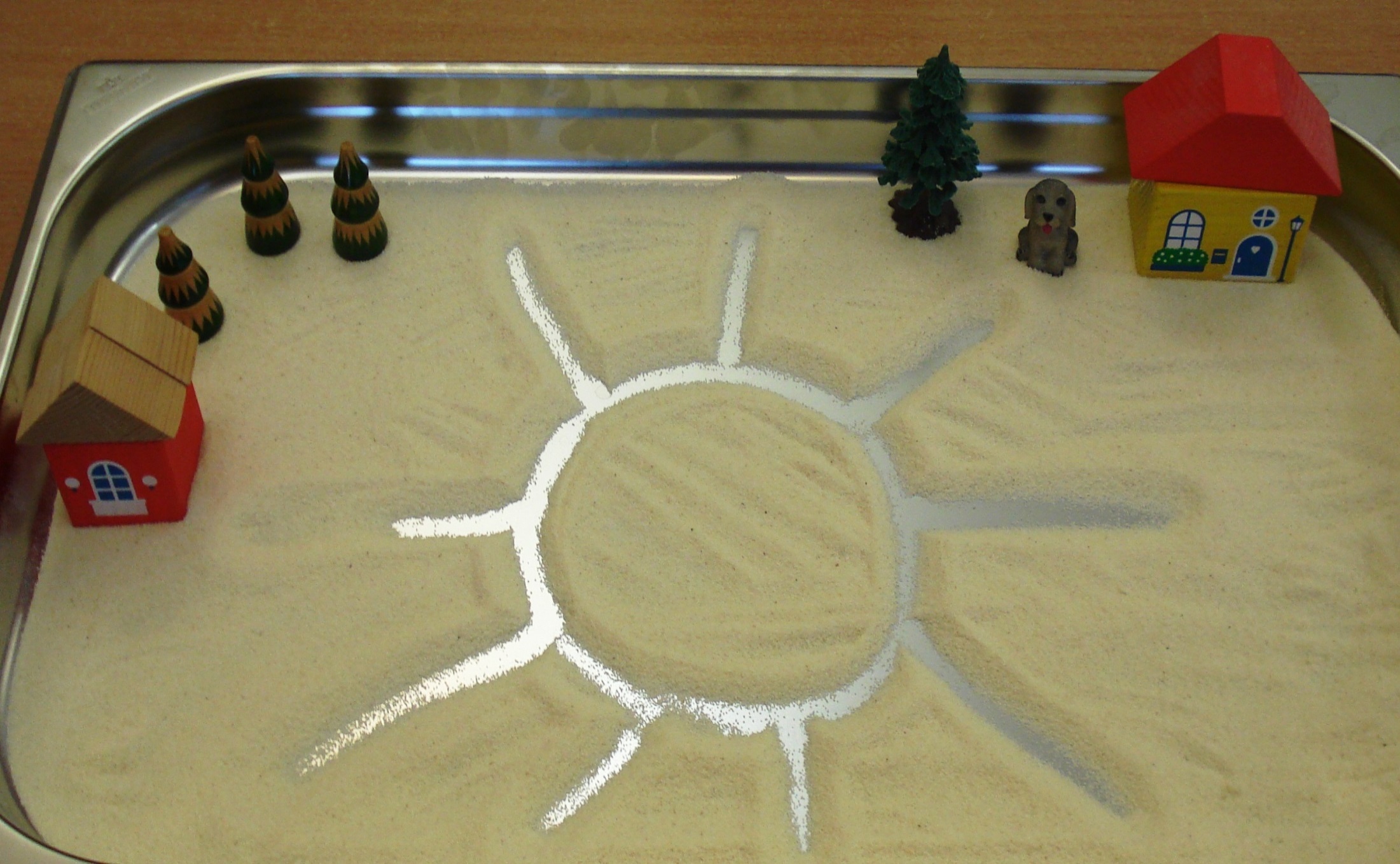